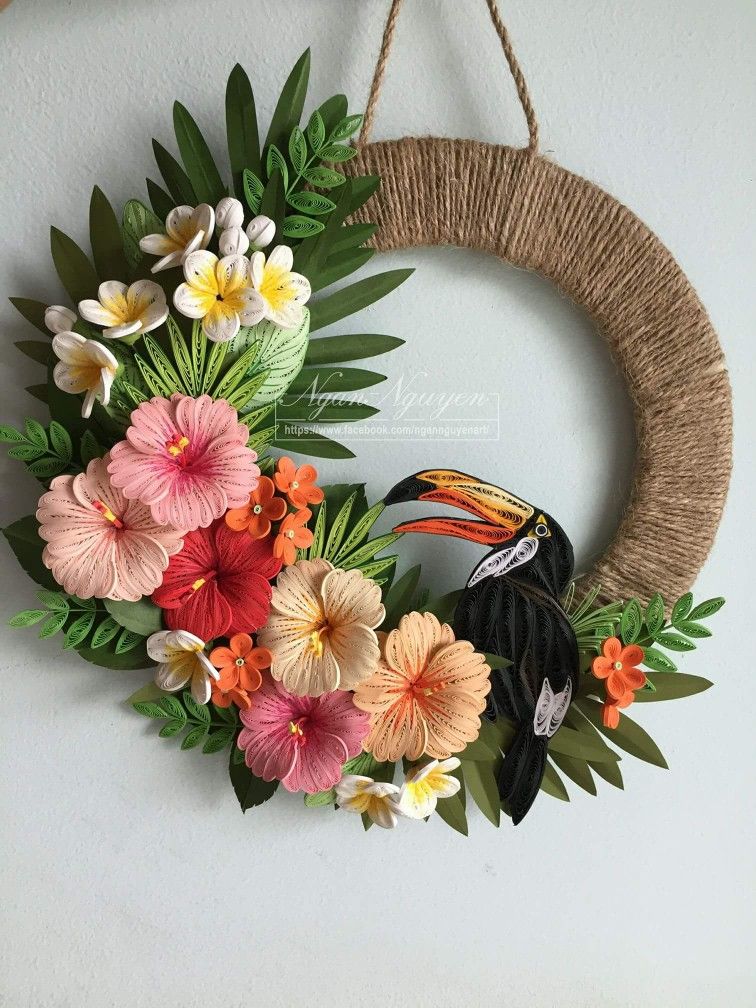 প্রিয় শিক্ষার্থী সোনামণি তোমাদের সবাইকে শুভেচ্ছা
পাঠ পরিচিতিঃ
শিক্ষক পরিচিতিঃ
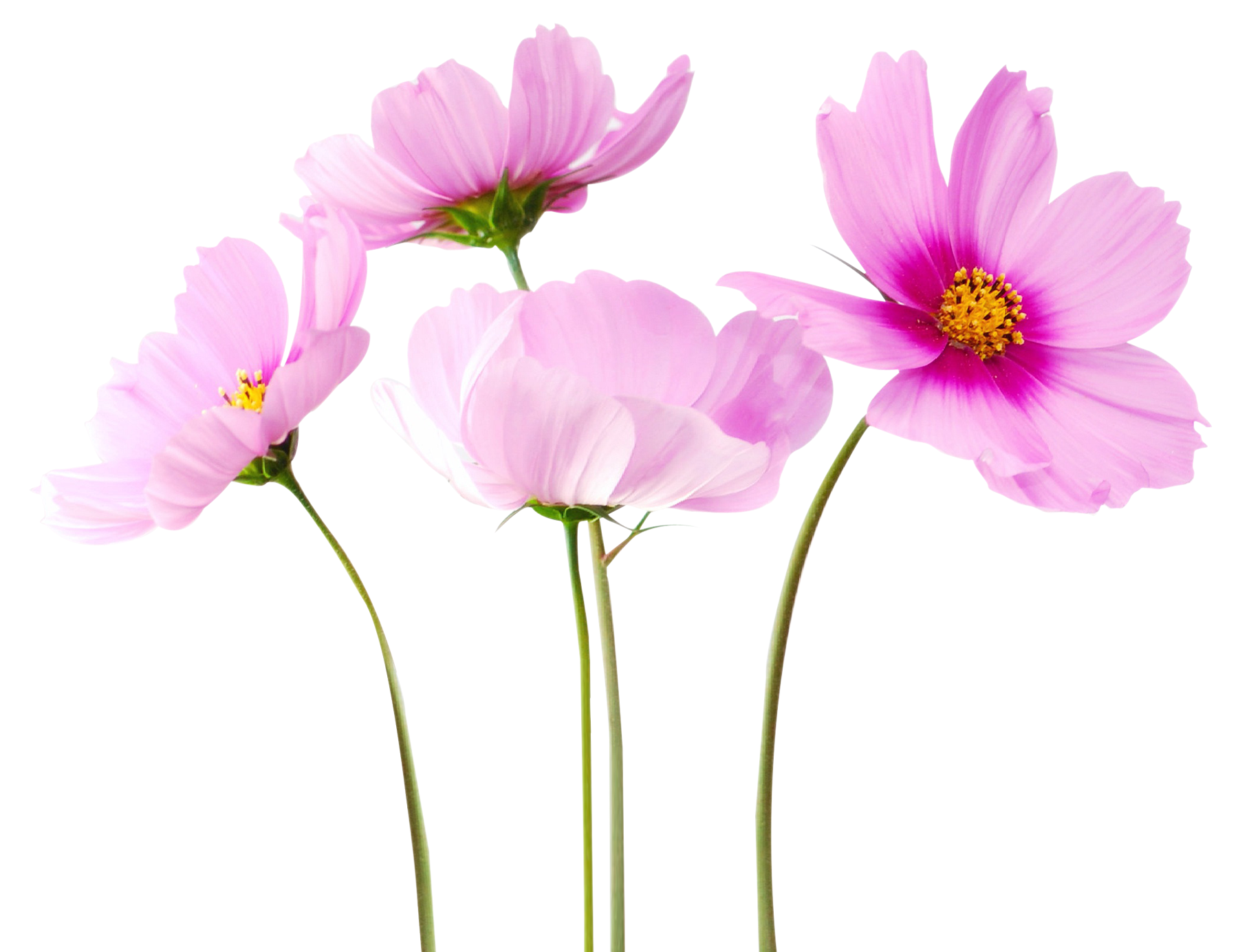 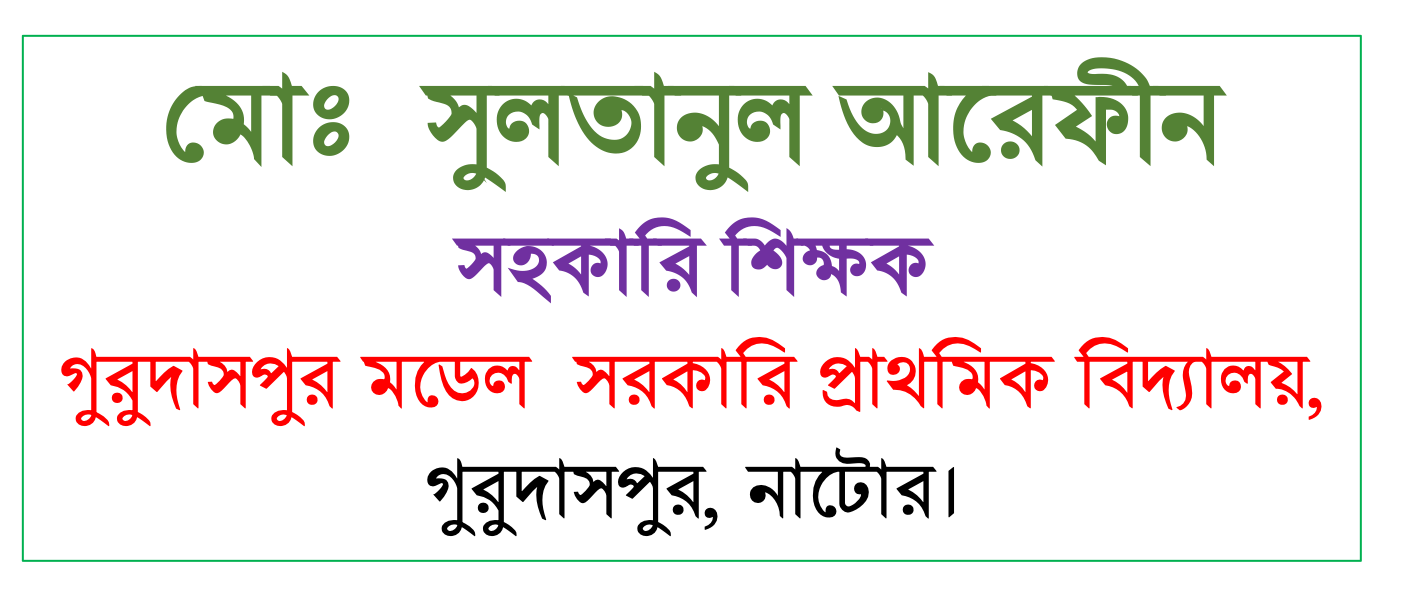 বিষয়-বাংলা      শ্রেণি-প্রথম
পাঠ শিরোনাম - রুবির বাগান 
পাঠ্যাংশঃ রুবির একটি------ঝরে পড়ে।
শিখনফলঃ
১. পরিচিত ফুলের নাম বলতে পারবে।
২. পরিচিত ফুলের নাম লিখতে পারবে।
আবেগ সৃষ্টিঃ
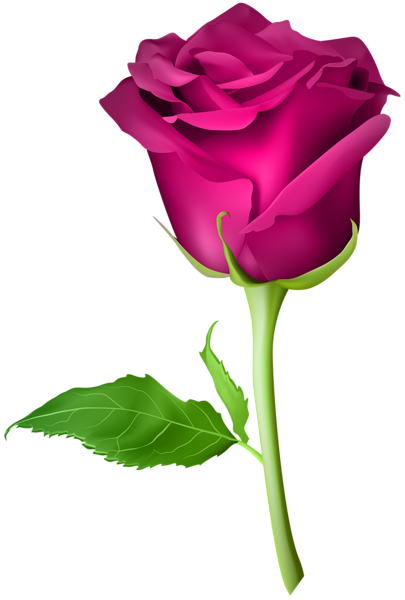 গানের মাধ্যমে
- (প্রজাপতি---------পাখা)
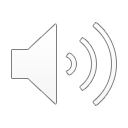 এসো 
একটি 
ছবি 
দেখি
ছবিটি মনোযোগ সহকারে দেখ এবং প্রশ্নগুলোর উত্তর দিতে চেষ্ঠা করঃ
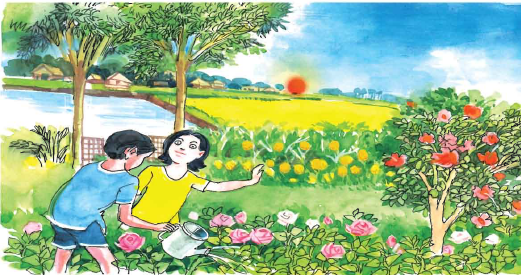 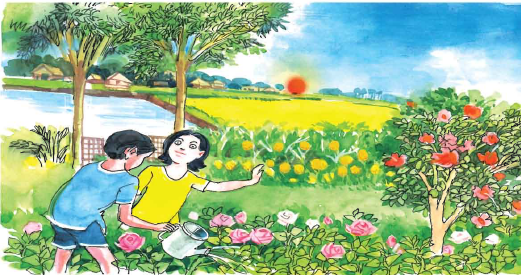 উপরের ছবিতে ছেলে মেয়ে দুটি কী করছে?
উপরের ছবিতে তুমি কী দেখছ?
উপরের ছবি সম্পর্কে দুটি বাক্য বল।
তুমি কী বাগান করা পছন্দ কর?
তাহলে একটু চিন্তা করে বলতো আমাদের আজকের পাঠের বিষয় কী হতে পারে-
পাঠ ঘোষণা
পাঠের শিরোনামঃ রুবির বাগান
পাঠ্যাংশঃ রুবির একটি------ঝরে পড়ে।
এসো কিছু 
ছবি দেখি
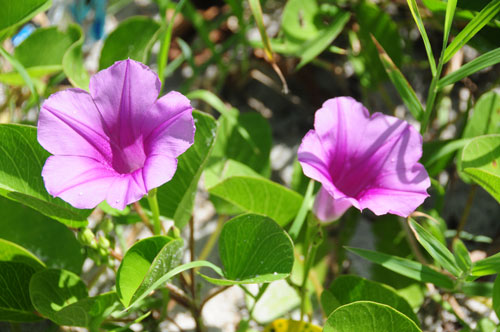 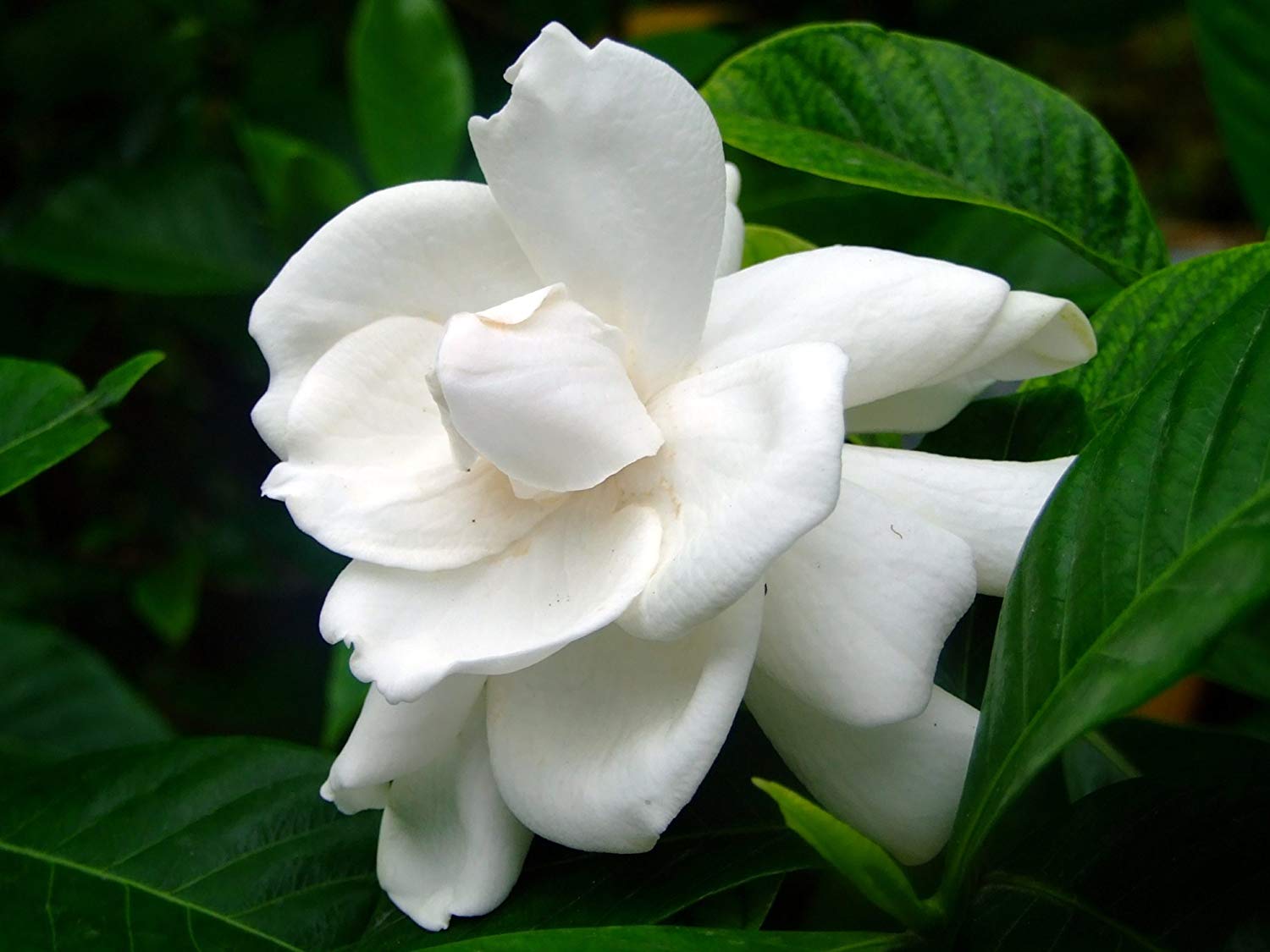 কলমি
গন্ধরাজ
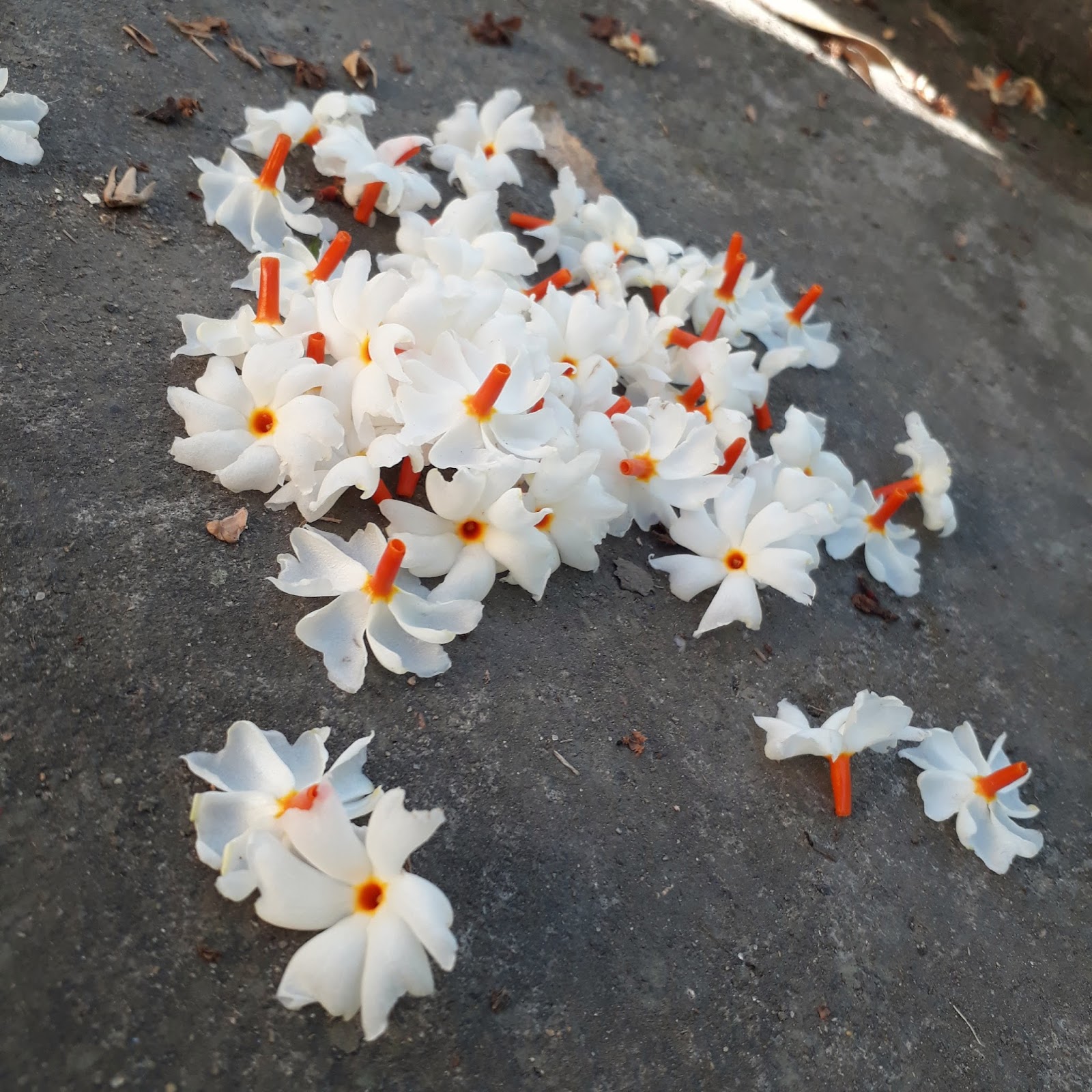 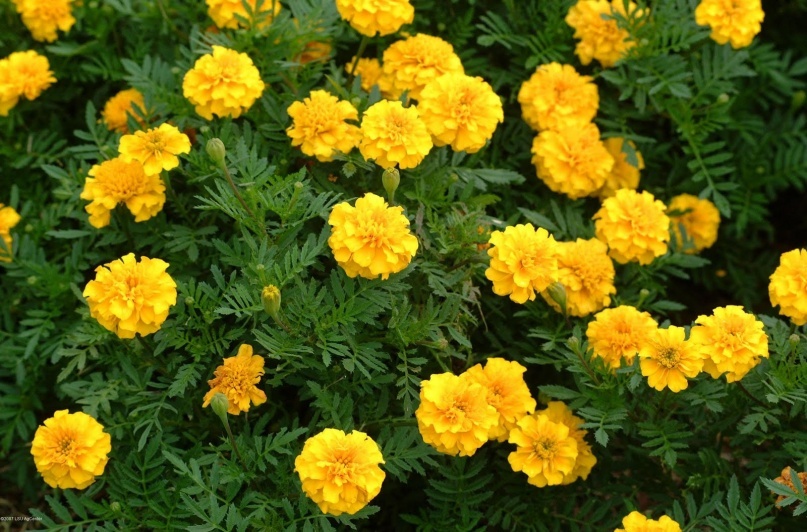 শিউলি
গাঁদা
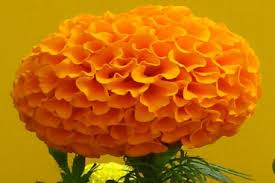 এসো আরো কয়েকটি ছবি দেখি
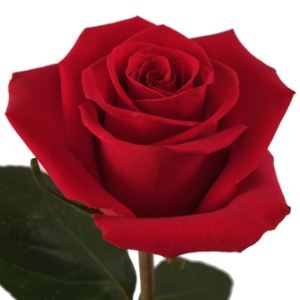 গোলাপ
গাঁদা
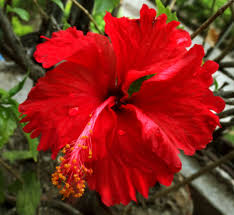 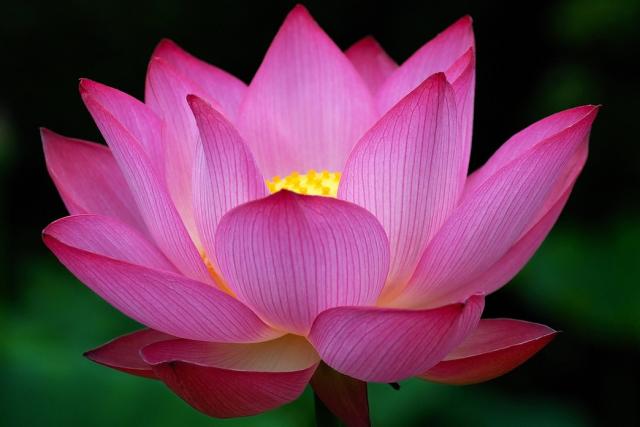 পদ্ম
জবা
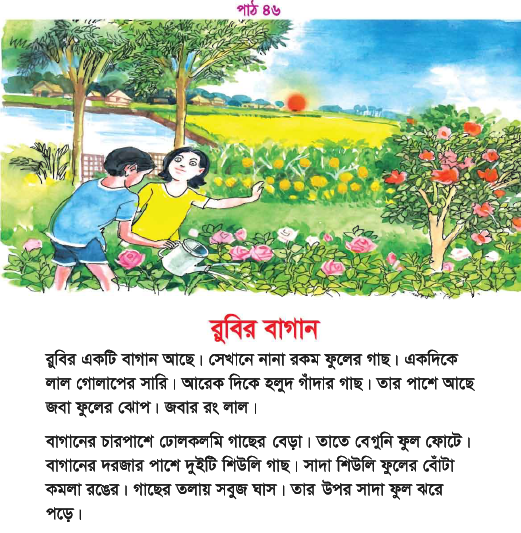 শিক্ষকের আদর্শ পাঠ
বইয়ের ৫৯ পৃষ্টা বের কর
শিক্ষার্থীদের দলগত পাঠ
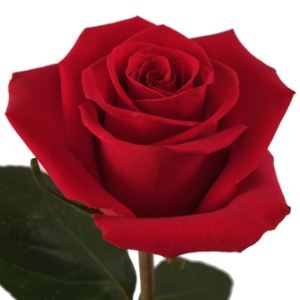 গোলাপ দল
গাঁদা দল
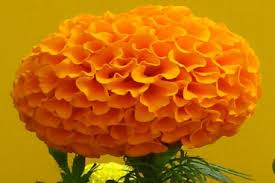 কলমি দল
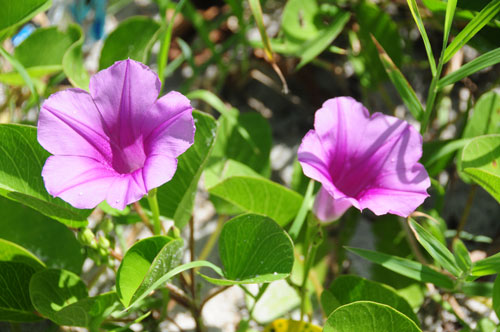 শিউলি দল
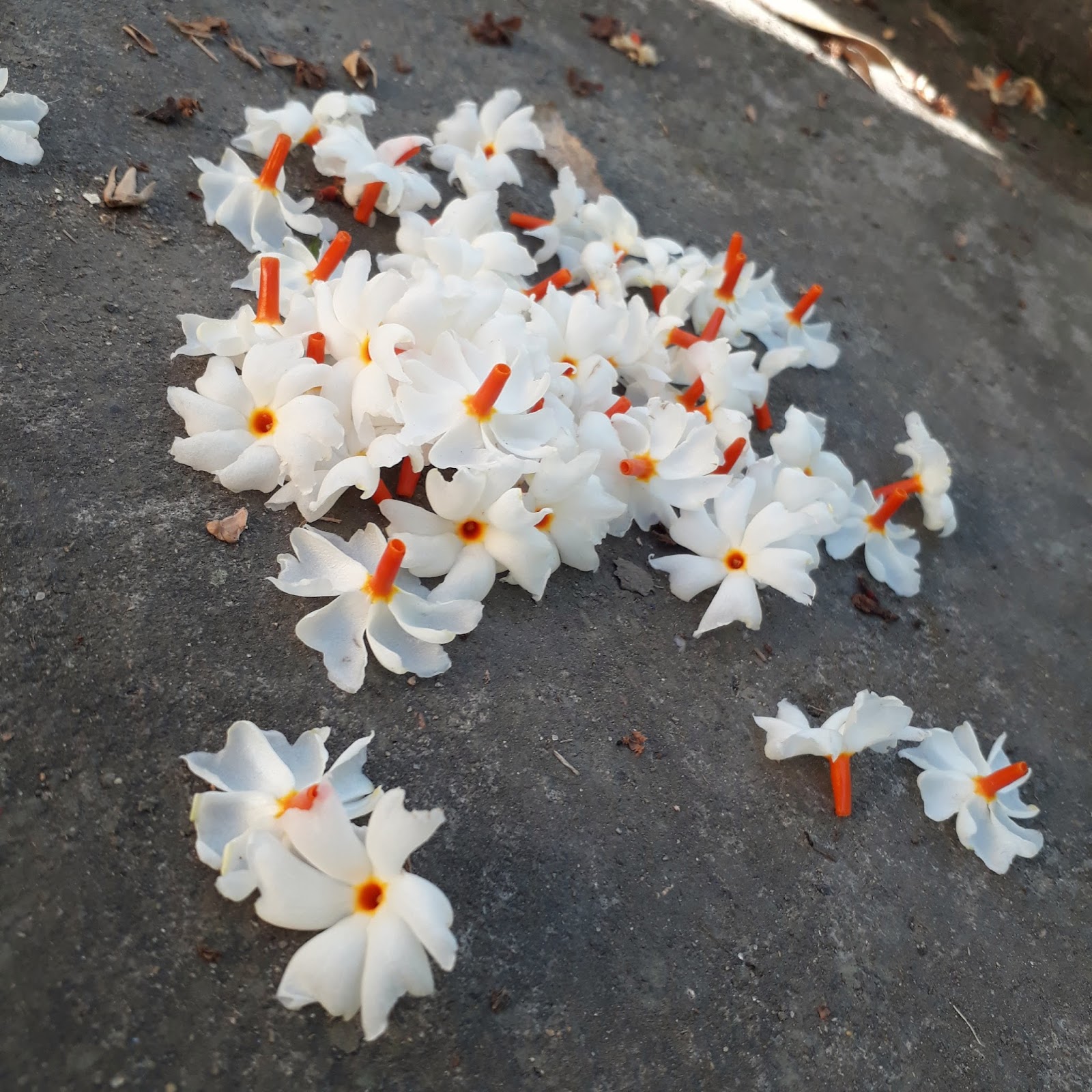 ছবি দেখে
 ফুলের নাম বলি ও লিখি
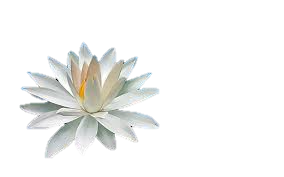 শাপলা
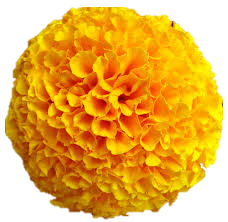 গাঁদা
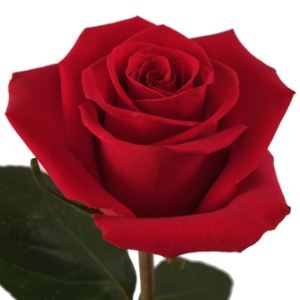 গোলাপ
মূল্যায়ন
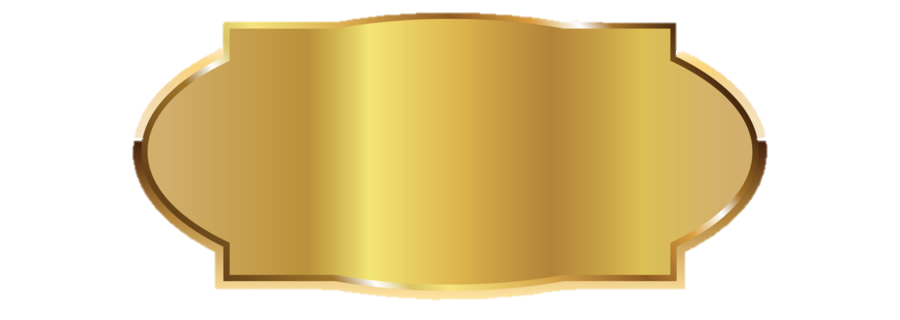 সঠিক উত্তরে টিক দাওঃ
১. নিচের কোনটি গোলাপ ফুল ?
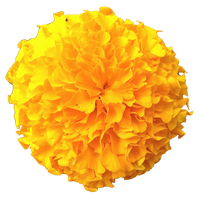 ক.
উত্তরটি সঠিক নয়
উত্তরটি সঠিক নয়
খ.
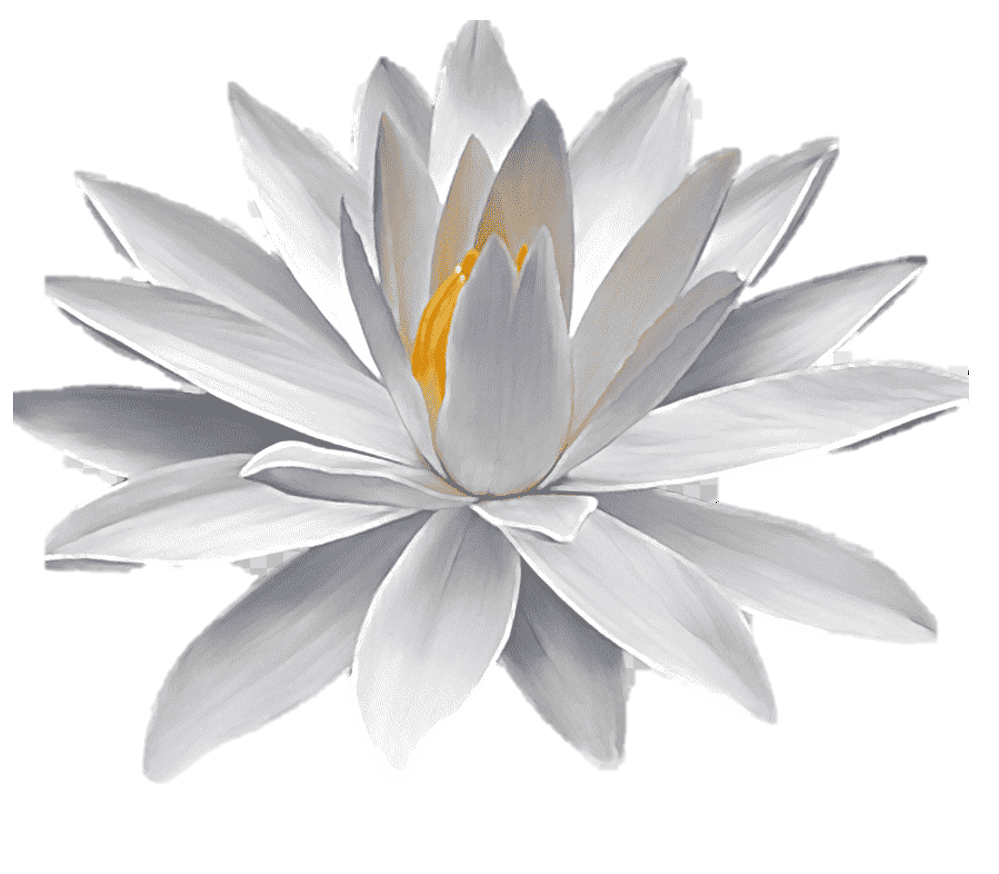 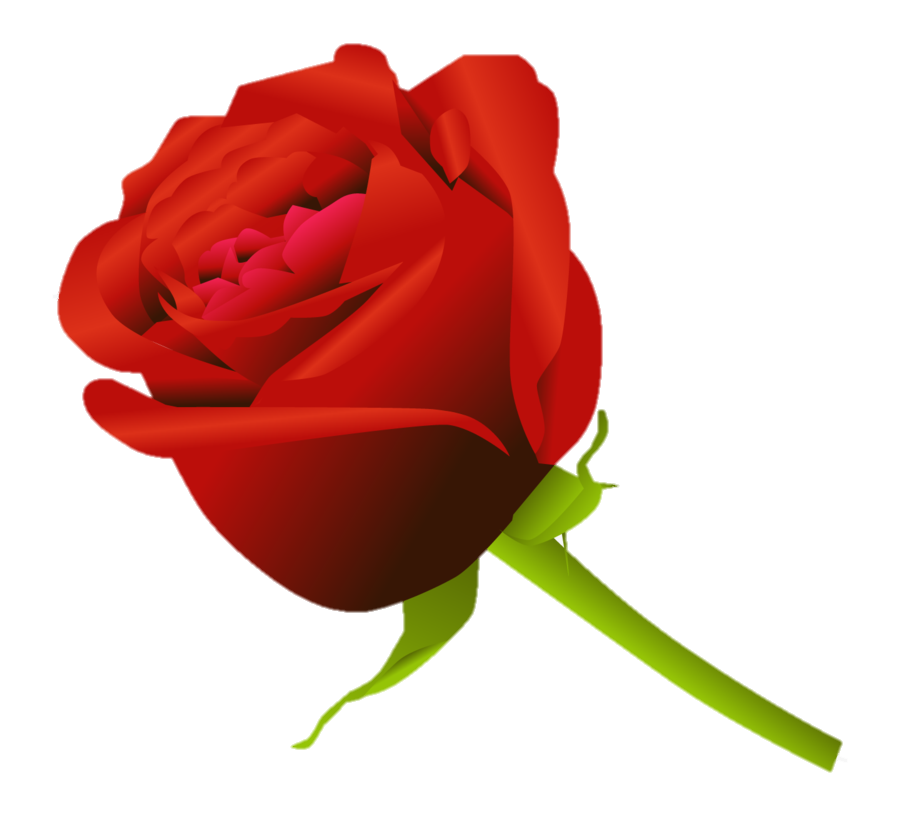 গ.
উত্তরটি সঠিক
২. কোনটি শাপলা ফুল?
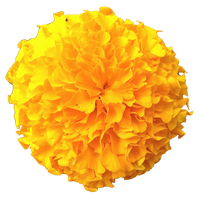 ক.
উত্তরটি সঠিক নয়
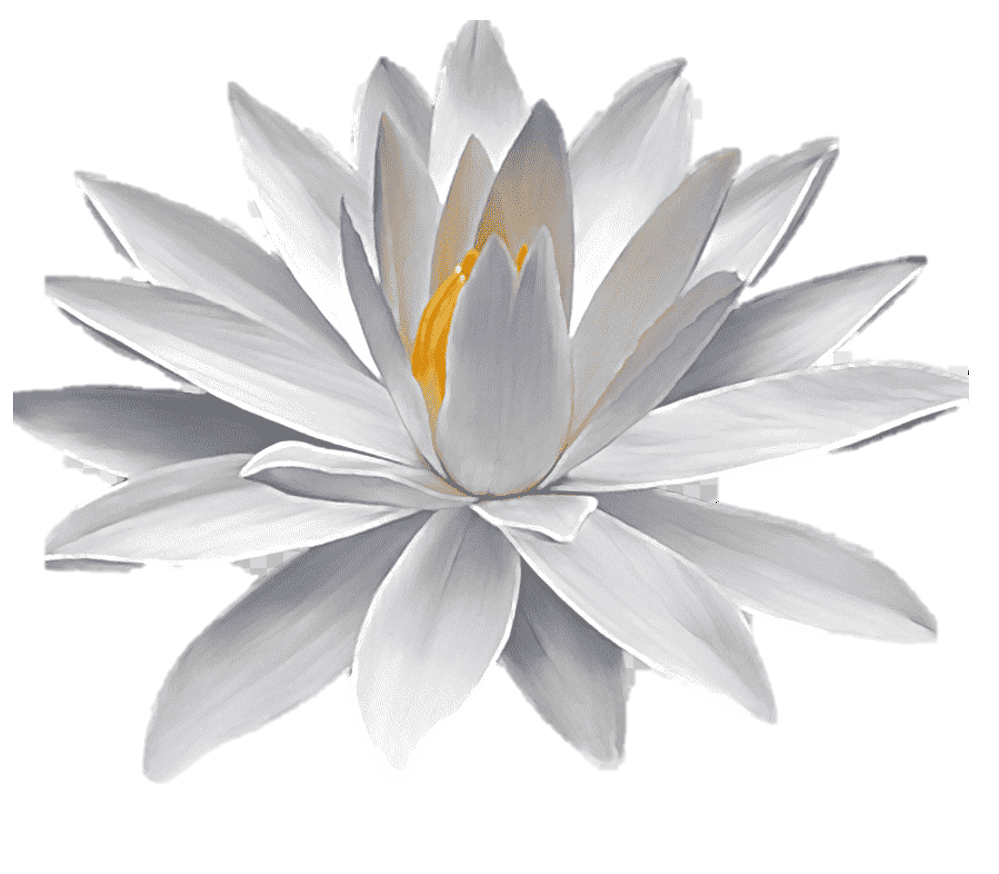 উত্তরটি সঠিক
খ.
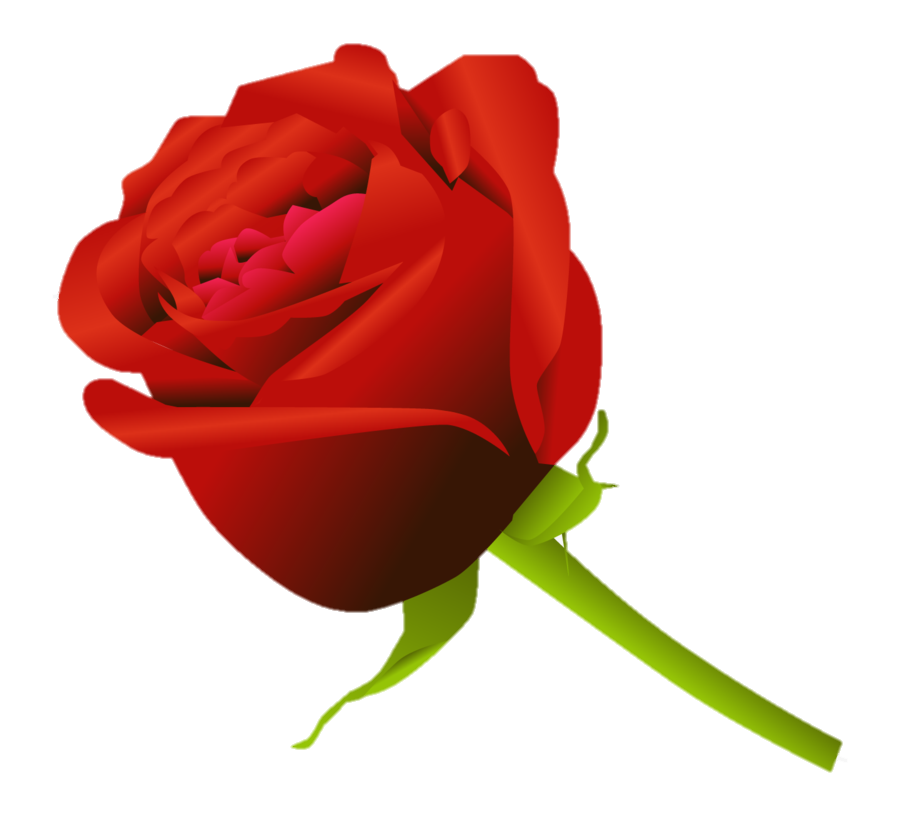 গ.
উত্তরটি সঠিক নয়
২. কোনটি গাঁদা ফুল ?
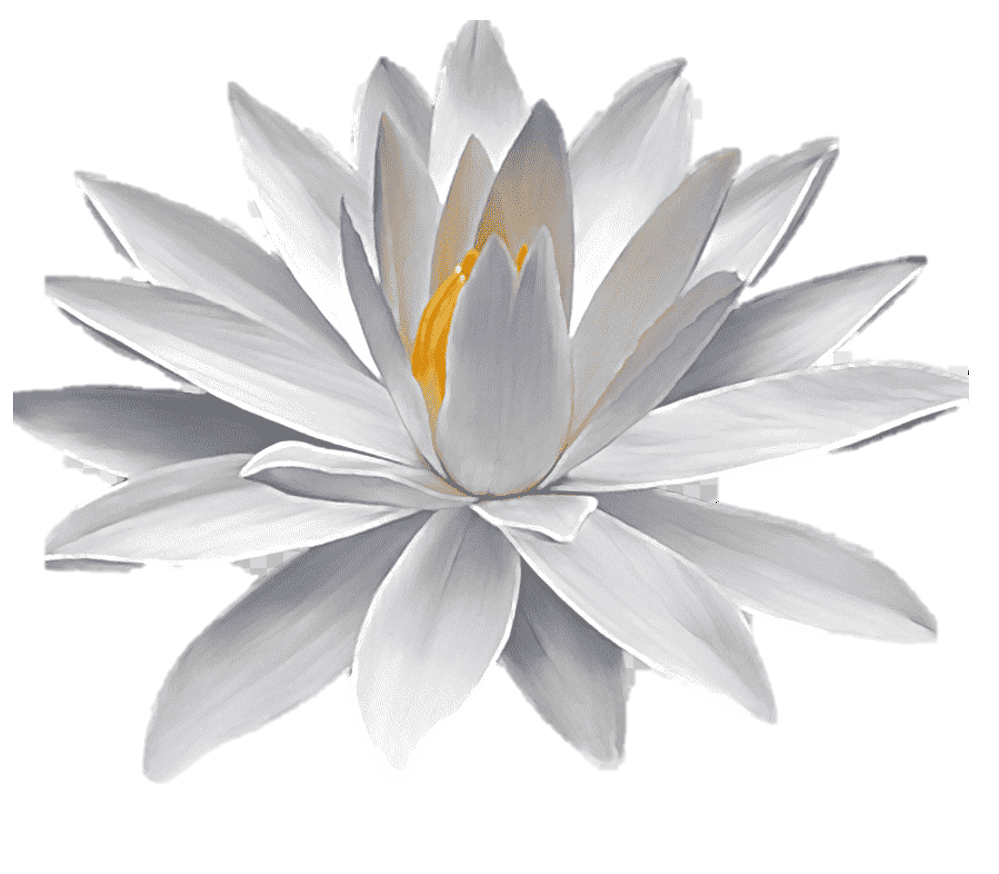 ক.
উত্তরটি সঠিক নয়
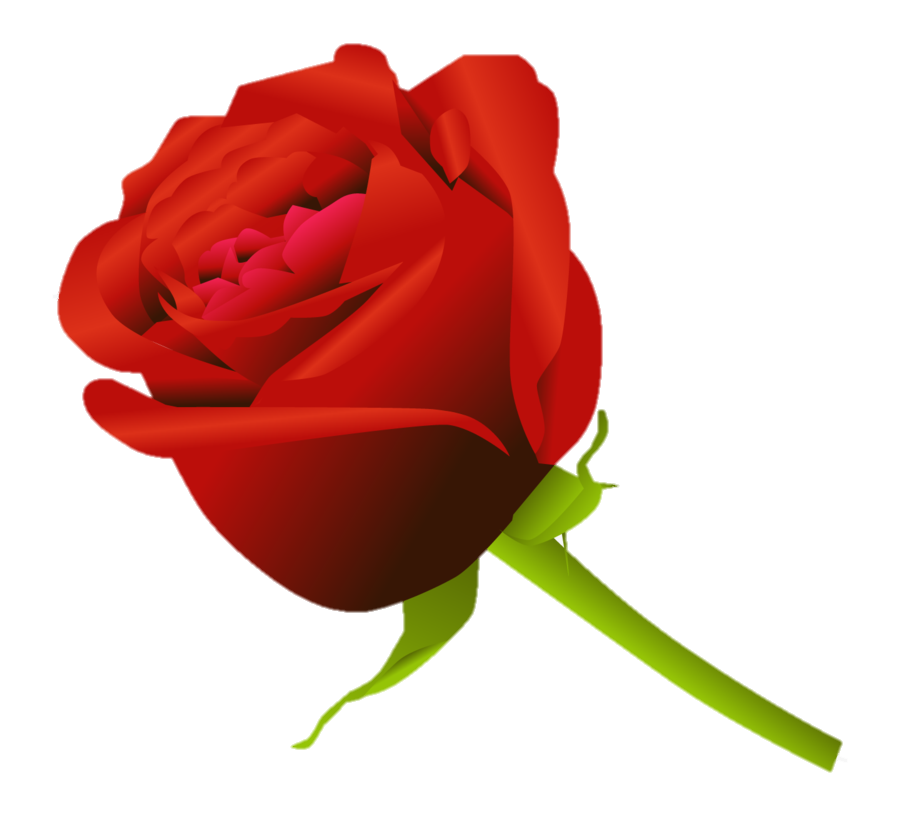 উত্তরটি সঠিক নয়
খ.
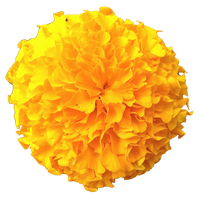 গ.
উত্তরটি সঠিক
তোমাদের সবাইকে ধন্যবাদ
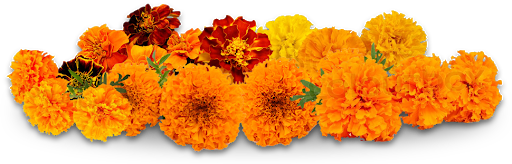